1
Tell someone when an incident occurs
Do you need first aid treatment?
Have you told your manager all details about the incident?
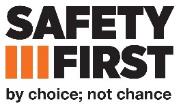 Safety Moment
Incidents are distinct events that have caused or have the potential to cause injury or damage to property
Report it on AIR3
Has the incident been reported on AIR3?
Have all the relevant details been included on the AIR3 report?
2
Accidents are unplanned, unexpected incidents that result in injury or ill-health
Near Misses are incidents not causing harm, but had the potential to cause injury or ill health
Complete an Incident Investigation Pack (IIP)
Has a IIP been completed within 14 days of the incident occurring?
Were copies of all relevant records and risk assessments included in the IIP?
3
Accidents, Incidents and Near Misses
Which is which, and what to do next
In 2019…
131
Lost time incidents
Stay in touch
If you are absent from work following an accident, does your manager know?
Are there any other duties you could be doing at work?
4
72
RIDDOR reportable incidents
1165
Don’t walk on by
Are all staff regularly reporting near misses?
Is action taken once they are reported?
5
2819
Near misses
Non-lost time incidents
HS/SC/021/01                Internal Use             12/02/2020